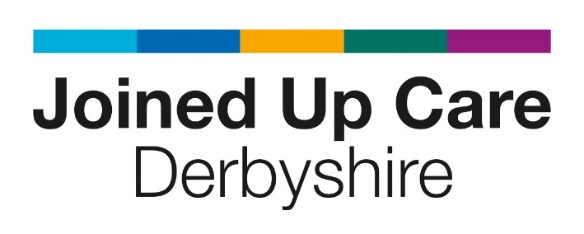 Derbyshire Dialogue 

20 March 2024

Social Prescribing
Clare Burgess, Commissioning Manager
Fay Benskin, Personalised Care Role Ambassador
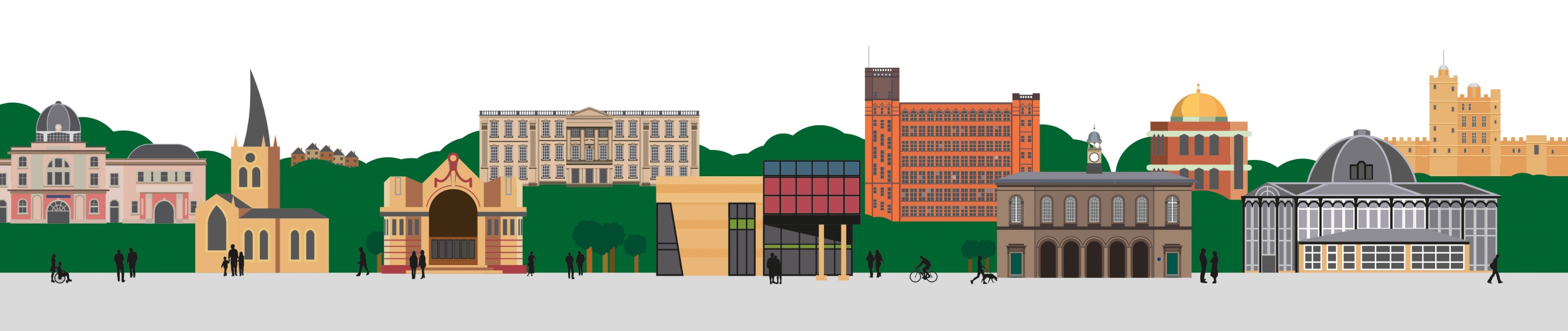 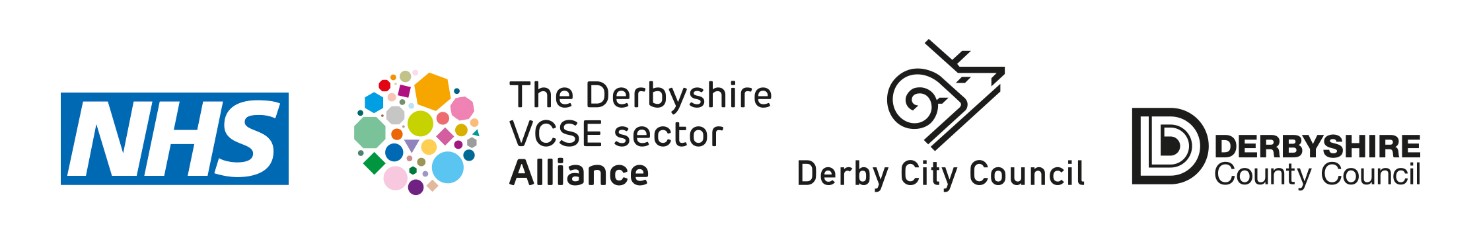 1
The aim of today’s presentation is to tell you more about Social Prescribing - what it is, where it came from and how it operates in Derbyshire. It will cover:
What is social prescribing?
Derbyshire set up and referral process
Operational context and case study
Difficulties and challenges
Aspirations/calls to action
Q&A
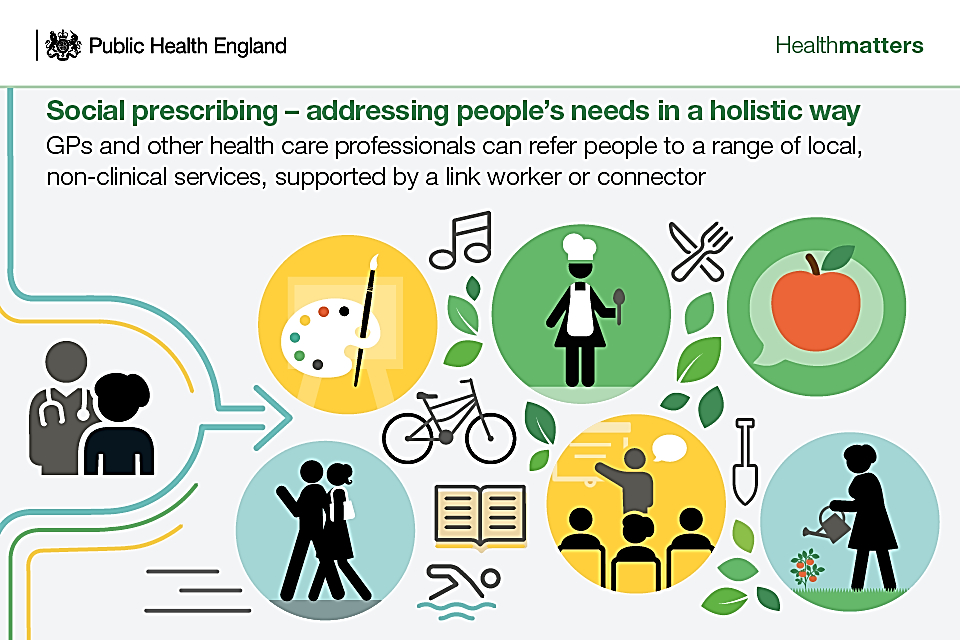 We will be using Slido to ask you questions which you can respond to using your smartphone, so please have your smart phones ready!
2
Have you heard of Social prescribing?
No
Yes
or
3
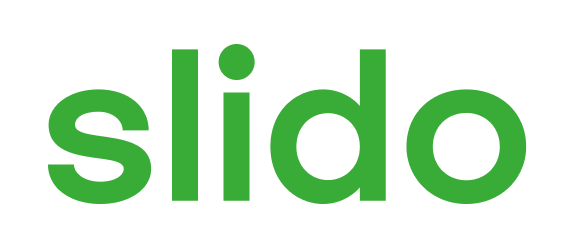 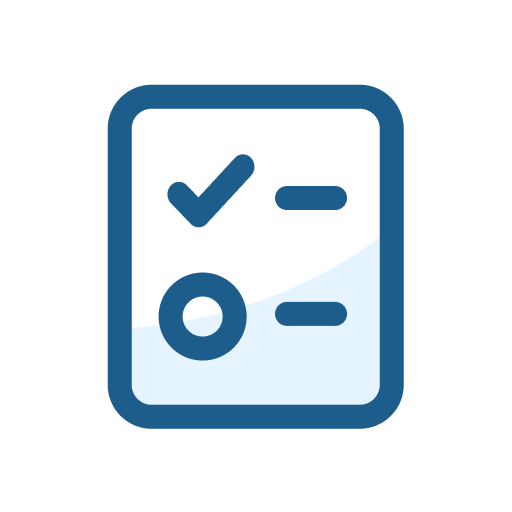 Have you heard of social prescribing?
ⓘ Start presenting to display the poll results on this slide.
4
What is Social Prescribing?
Write your definition via Slido or the chatbox if you can’t use Slido…………
5
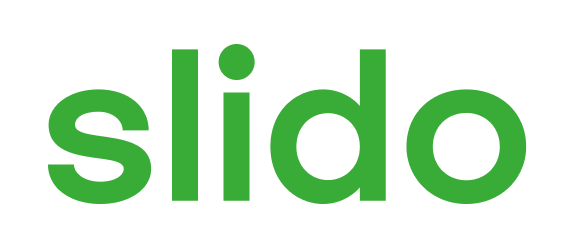 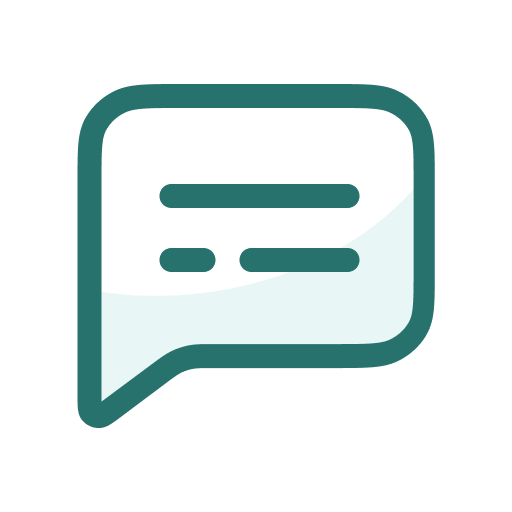 What is social prescribing?
ⓘ Start presenting to display the poll results on this slide.
6
7
Social prescribing was introduced in 2019?
True
False
or
8
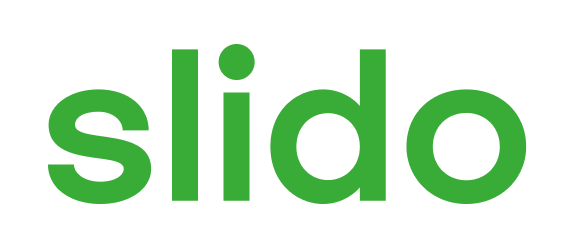 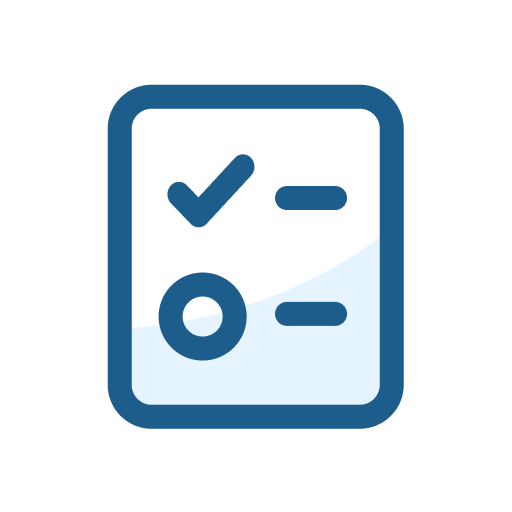 Social Prescribing was introduced in 2019?
ⓘ Start presenting to display the poll results on this slide.
9
NHS Long Term Plan 2019 – set out the NHS ambitions over the next 10 years
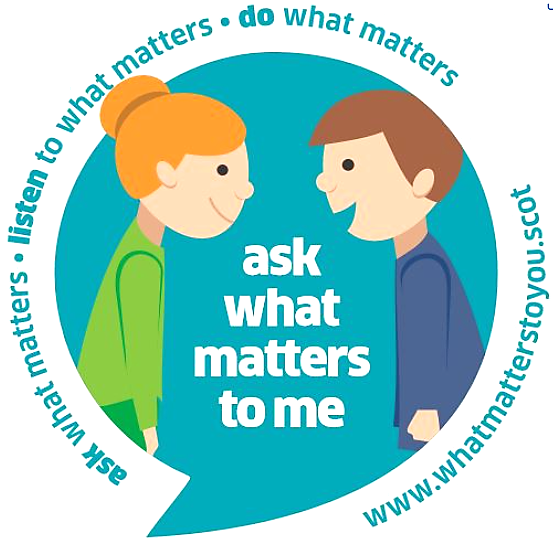 As part of the plan, groups of GPs joined together to form Primary Care Networks (PCNs) to deliver many of the commitments.

Social prescribing was added to GP practices and doctors’ surgeries as part of the NHS Long Term Plan and social prescribing is part of the wider approach to personalised care.

Moving from medical solutions and looking at the patient as a whole and the wider things that are going on in their life.
10
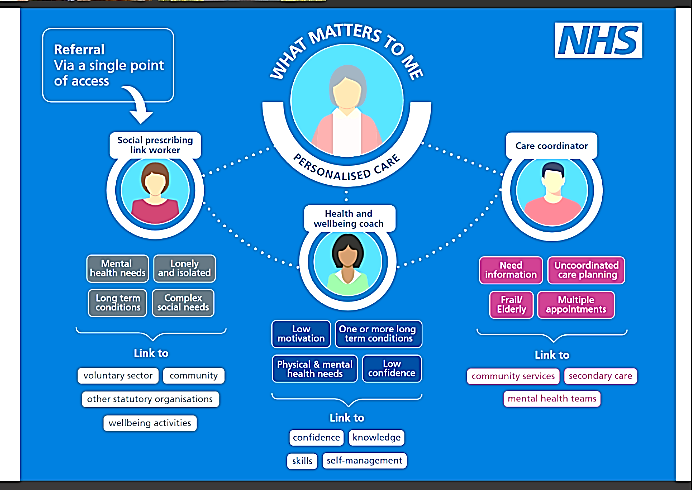 11
[Speaker Notes: Clare]
There are three roles which are considered to be personalised care or non clinical roles:
12
Number of Full Time Equivalent (FTE) Social Prescribing Link Workers in each Primary Care Network in Derbyshire in January 2024
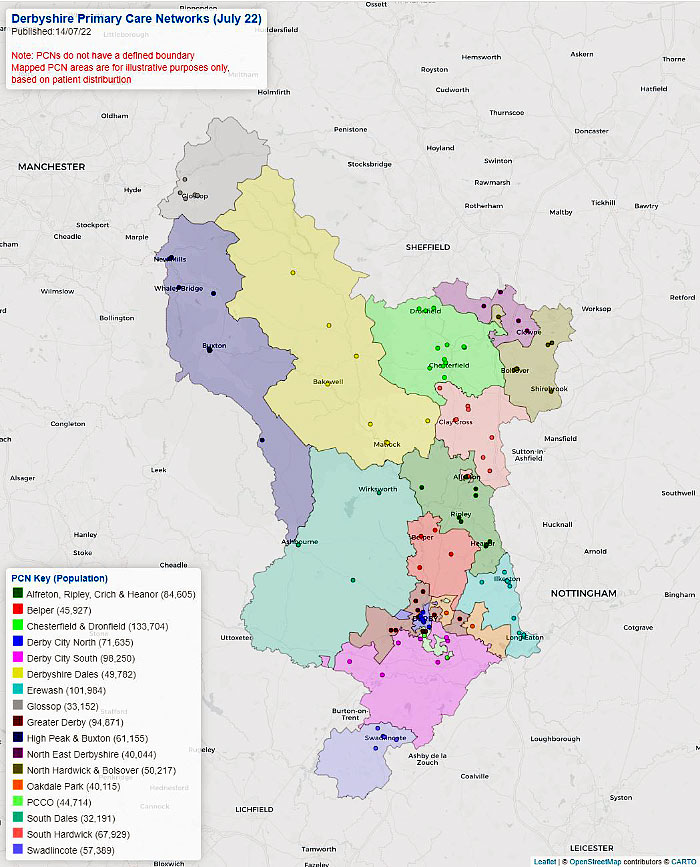 Glossop Community Wellbeing and Asset Based Solutions with £39k small grants pot (ICB-funded social prescribing service)
Thrive children's social prescribing (works across four northern PCNs)
Derbyshire Dales – 2 SPLW
Glossop – 1 SPLW
Chesterfield and Dronfield – 7.04 SPLW
North East Derbyshire – 3.2 SPLW
High Peak and Buxton – 9.52 SPLW
North  Derbyshire – 1 SPLW
North Hardwick and Bolsover – 4.28 SPLW
South Dales – 2 SPLW
Oakdale Park – 3 SPLW
South Hardwick – 4.60 SPLW
Greater Derby – 9.4 SPLW
Alfreton, Ripley, Crich and Heanor (ARCH) – 4.53 SPLW
South Dales – 1 SPLW
Belper – 2 SPLW
Erewash – 13.80 SPLW
Derby City North – 5.55 SPLW
PCCO – 3 SPLW
Derby City South – 4.96 SPLW
Swadlincote – 2 SPLW
13
Social Prescribing Link Workers are either:
Based in a voluntary sector organisation

Alfreton, Ripley, Crich and Heanor (ARCH) - Amber Valley CVS
Derby City North - Community Action Derby
Derby City South - Community Action Derby
Derbyshire Dales - Derbyshire Dales CVS
High Peak - High Peak CVS
South Dales - Derbyshire Dales CVS
Employed by Primary Care Networks (PCNs)

Belper
Chesterfield and Dronfield
Erewash 
Greater Derby 
North East Derbyshire 
South Hardwick 
North Hardwick and Bolsover
Oakdale Park
PCCO 
Swadlincote
or
Or a mixture

Erewash
Glossop
14
[Speaker Notes: Richard]
Social Prescribing Advisory Group (SPAG)
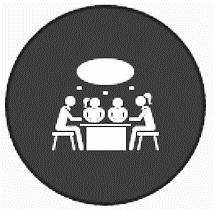 Set up in Derby and Derbyshire in May 2019
SPAG supports the delivery of social prescribing services across Derby and Derbyshire
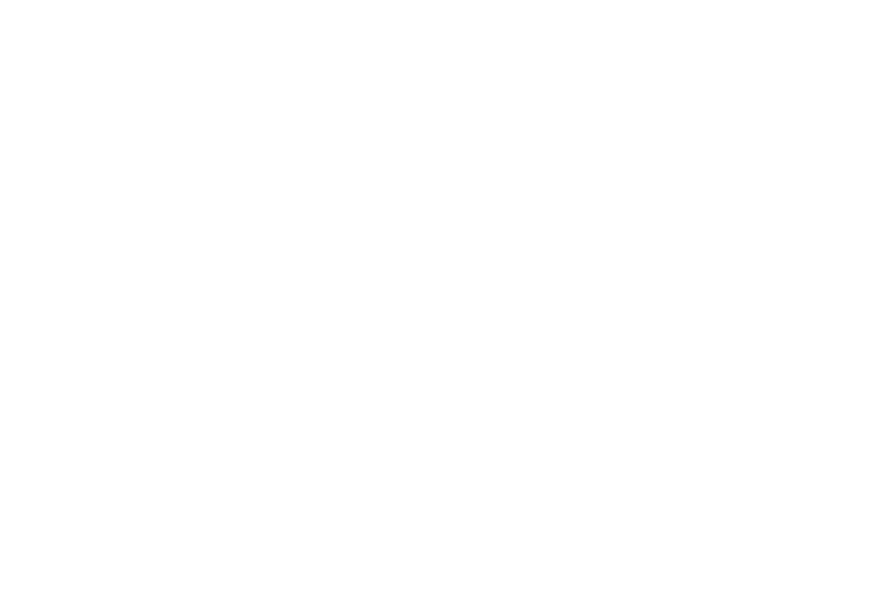 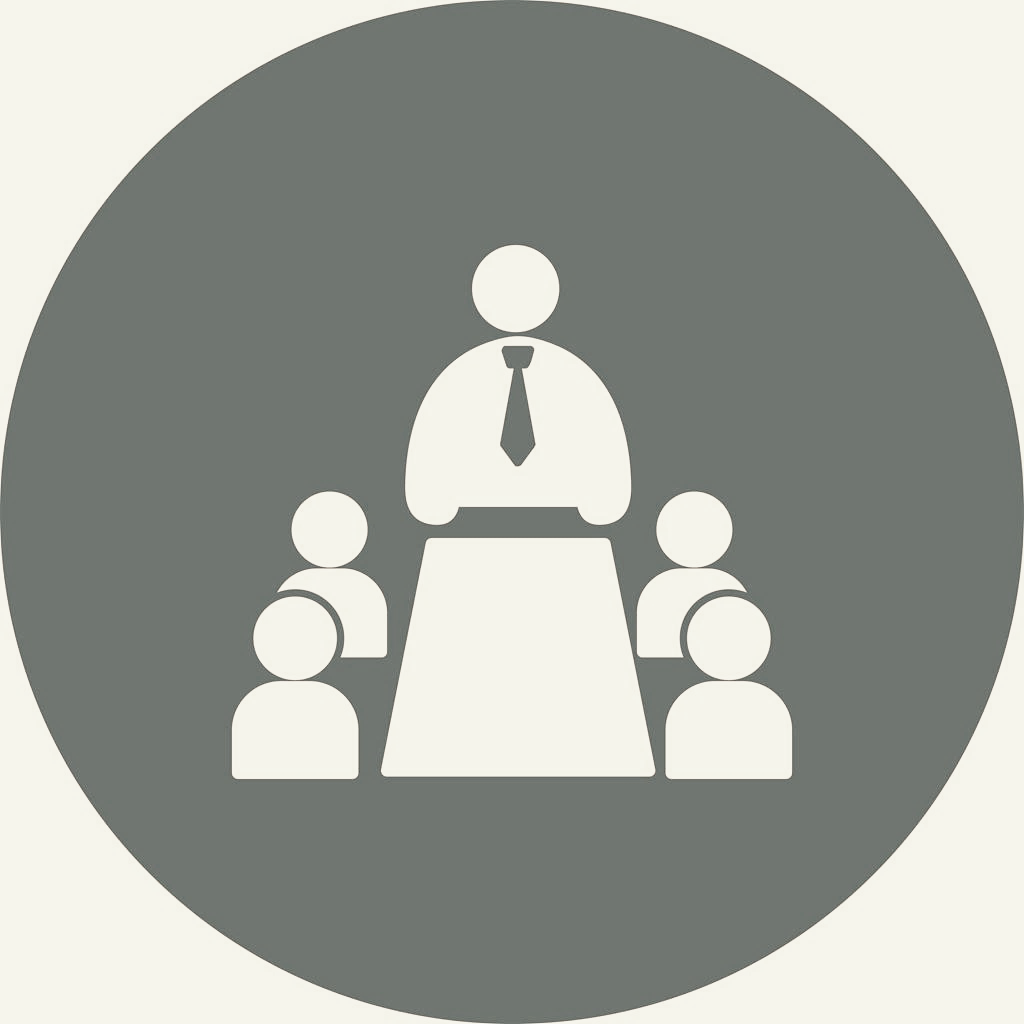 We have people come to speak about related services and how we link with other services
We try to tackle some of the problems and find solutions
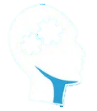 15
Data to show impact
Better funding
Strong leadership
Under-represented groups
Clear referral criteria
Social Prescribing  Maturity Framework: five focus points
16
Background

Male: 25 years old
Previous alcohol misuse
Living in supported accommodation
Low mood
Lack of things to keep him busy
Support

Getting to know patient: what matters? 
Explored groups and activities: Foodbank referral due to limited income and benefit issues, linked with men's mental health football session, exercise sessions
Stop smoking referral to Live Life Better
IAPT (Improving Access to Psychological Therapies) referral for counselling
Visited local HUBs and wellbeing café together
Outcome

Attending football session and enjoys connecting with others
Stopped smoking
Accessing specialist counselling via IAPT and improved mental health and reduction in low mood
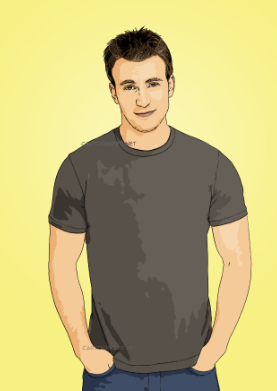 Quote from patient:

“I didn’t realise how much my Social Prescriber could do to help me. I am so happy with the referrals and introductions. I felt fully supported throughout!”
17
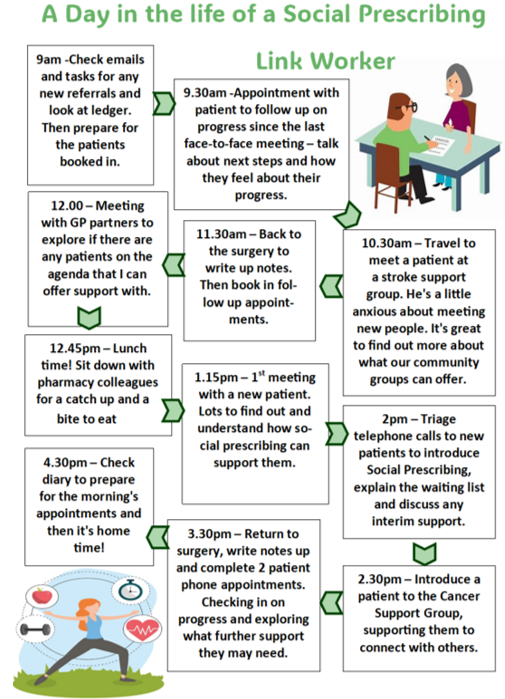 18
Short term intervention  
Take the time to find out ‘What matters to me?’
Look at all parts of a patient’s life
Build strong relationship and trust with patients 
Establish realistic goals then produce action plan
Connect people to wider community support and activities
Address some of the underlying causes of ill health
Motivate people to make changes to their lifestyle to improve health and wellbeing
Key points
19
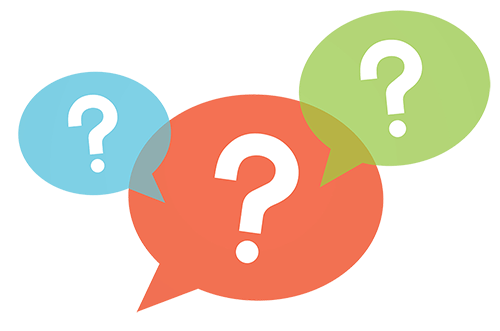 Any questions?
20
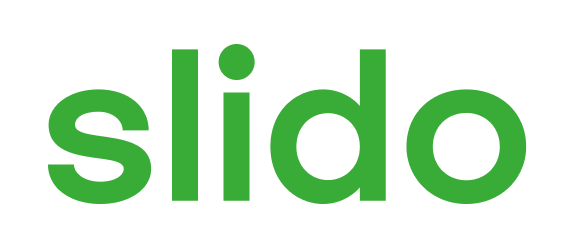 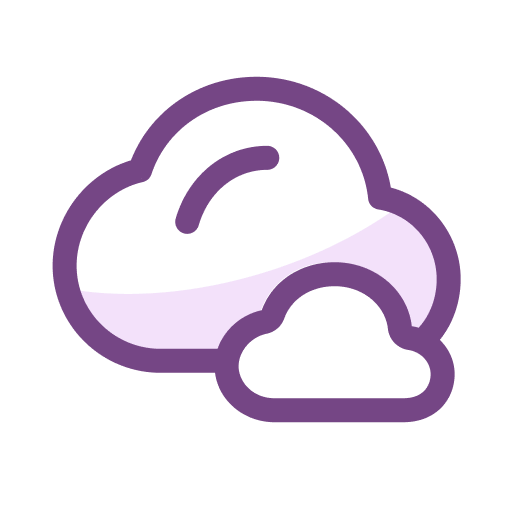 What do you think could improve social prescribing?
ⓘ Start presenting to display the poll results on this slide.
21
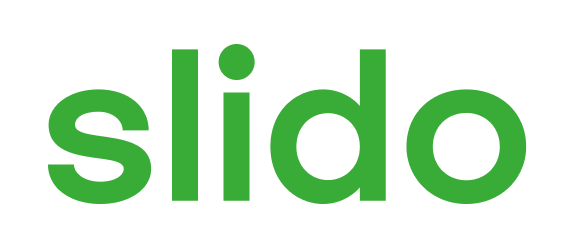 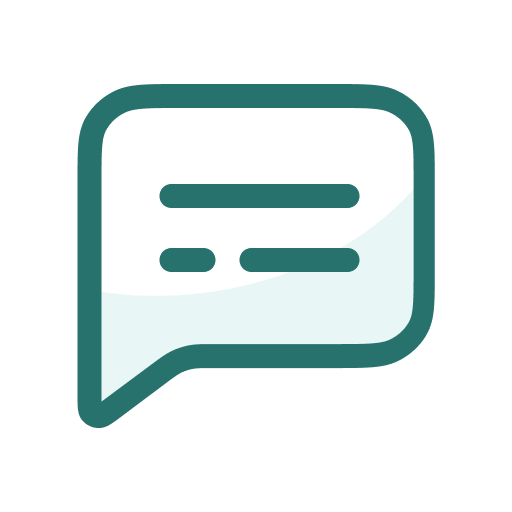 Is there anything that you can suggest to improve this presentation?
ⓘ Start presenting to display the poll results on this slide.
22